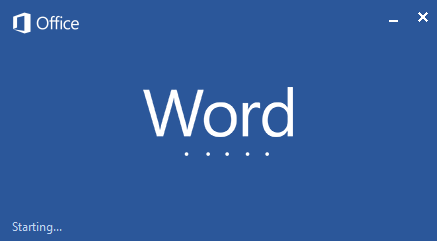 Introduction to MS Word
One of the most widely used programs of Microsoft Office suite, MS Word is a word processor developed by Microsoft. The main purpose of Word is to create text documents that can be saved electronically, printed on paper or saved as PDF files.
Since MS Word is one of the most used programs of the Office Suite, some basic information regarding its creation and development:
Charles Simonyi, a developer and Richard Brodie, a software engineer, were the two creators of MS Word
This program was initially named “Multi-Tool Word” but later, was renamed as MS Word
It was introduced in 1983
Word for Windows is available standalone or as a part of MS Office suite
MS Word for Mac was introduced by Microsoft as Word 1.0 in 1985
The extension for any word file is “.doc”
What can I use MS Word for?
Microsoft Word is a very useful program used by people for a variety of functions: business people writing memos and reports, students taking notes in class, home users writing informal or formal correspondence, constructing your CV and people designing flyers and banners to promote events. MS Word enables users to do write-ups, create documents, resumes, contracts, etc. This is one of the most commonly used programs under the Office suite.
Basics of MS Word
Let us first understand some basic aspects of Microsoft Word.
What is MS Word?
Used to make professional-quality documents, letters, reports, etc., MS Word is a word processor developed by Microsoft. It has advanced features which allow you to format and edit your files and documents in the best possible way. Given below are the different fields in which MS Word is used and simplifies the work of an individual:
In Education: It is considered as one of the simplest tools which can be used by both teachers and students. Creating notes is easier using MS Word as they can be made more interactive by adding shapes and images. It is also convenient to make assignments on MS Word and submitting them online
In Workplace: Submitting letters, bills, creating reports, letterheads, sample documents, can all easily be done using MS Word
Creating & Updating Resume: One of the best tools to create your resumes and is easy to edit and make changes in it as per your experience
For Authors: Since separate options are available for bibliography, table of contents, etc., it is the best tool which can be used by authors for writing books and adjusting it as per the layout and alignment of your choice
Also, creating a Doc file and converting it into PDF is a more suitable option, so it is highly recommended.
Where to find MS Word on your personal computer?
Follow these simple steps to open MS Word on your personal computer:
Start → All Programs → MS Office → MS Word.
How to create an MS Word document?
To create an MS Word doc, follow the steps mentioned above to open Microsoft Word. Then once the program is open, click on “File” followed by “New”. This opens a new doc where something new can be created.
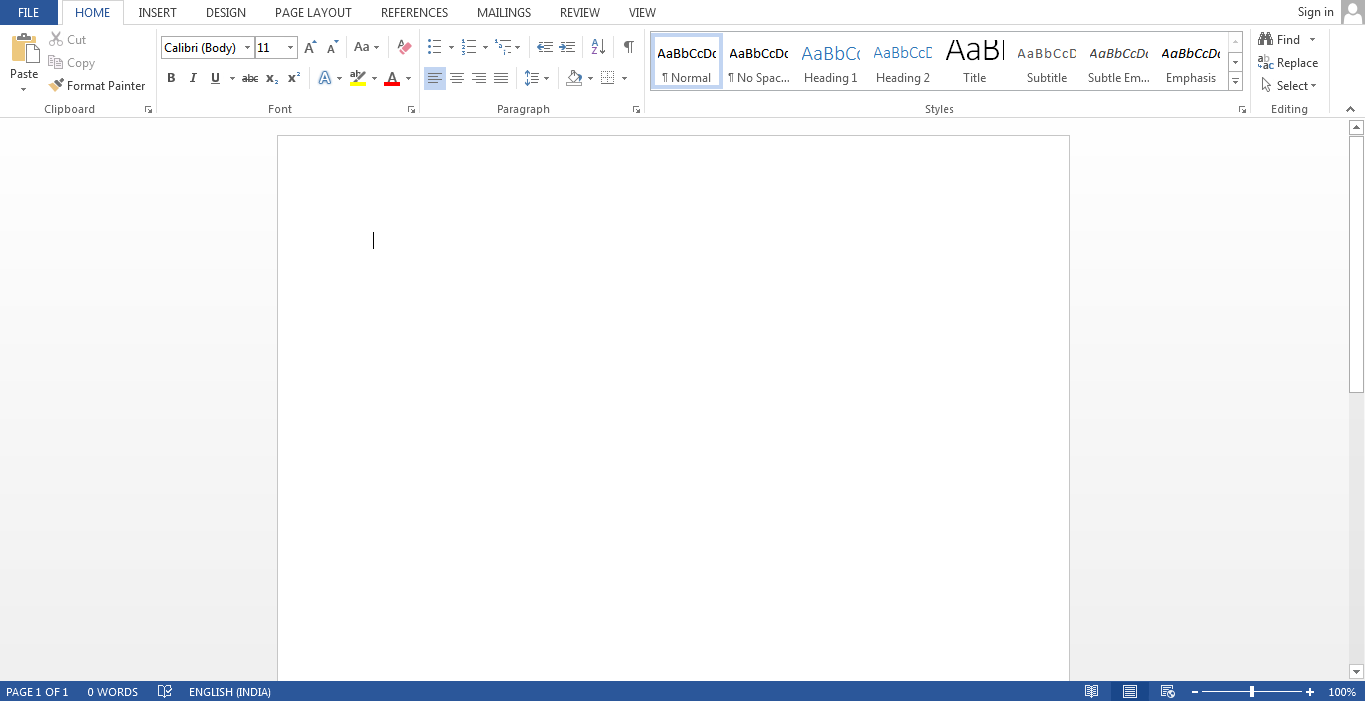 Features of MS Word
Now let us read more about the features and components of an MS Word doc file in detail.
The image given below shows the different elements and categories which are available in MS Word doc:
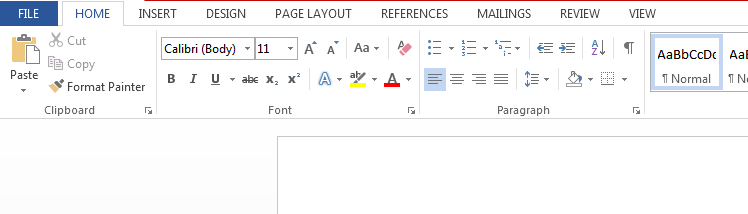 Home
This has options like font colour, font size, font style, alignment, bullets, line spacing, etc. All the basic elements which one may need to edit their document is available under the Home option.
Insert
Tables, shapes, images, charts, graphs, header, footer, page number, etc. can all be entered in the document. They are included in the “Insert” category.
Design
The template or the design in which you want your document to be created can be selected under the Design tab. Choosing an appropriate tab will enhance the appearance of your document.
Page Layout
Under the Page Layout tab comes options like margins, orientation, columns, lines, indentation, spacing, etc.
References
This tab is the most useful for those who are creating a thesis or writing books or lengthy documents. Options like citation, footnote, table of contents, caption, bibliography, etc. can be found under this tab.
Review
Spell check, grammar, Thesaurus, word count, language, translation, comments, etc. can all be tracked under the review tab. This acts as an advantage for those who get their documents reviewed on MS Word.
Questions
Q 1. Which formatting features can be added to the MS Word document?
Q 2. Can I use MS Word online without downloading it?
Q 3. What are the basic functions of MS Word?
Q 4. What is the extension of an MS Word file?
Q 5. What are the five basic fields of application for MS Word?
Answers
Q 1. Which formatting features can be added to the MS Word document?
Ans. The common formatting features which are available on MS Word include:
 
Font Style, Size and Colour
Header and Footer
Insert Images
Add tables and bulleted lists
Set a page layout
Add Word Art
The basic feature of why people choose MS Word over any other text editor is that it makes the document more visually interactive and appealing.
Q 2. Can I use MS Word online without downloading it?
Ans. No, to use MS Word, one must have MS Office installed in their system. Only then can they create a doc file.
Q 3. What are the basic functions of MS Word?
Ans. Given below are the basic functions of Microsoft Word:
Creating text documents
Editing and Formatting the existing documents
Making a text document interactive with different features and tools
Graphical documents, comprising images
Used by Authors and Researchers
Detect grammatical errors in a text document
Q 4. What is the extension of an MS Word file?
Ans. An MS Word file is always saved with the extension of .doc.
Q 5. What are the five basic fields of application for MS Word?
Ans. Using Microsoft Word, one can create resumes, reports, and write letters. Authors can use it to write their books and researchers for writing a thesis. Apart from this, it can be used as a simple text editor.